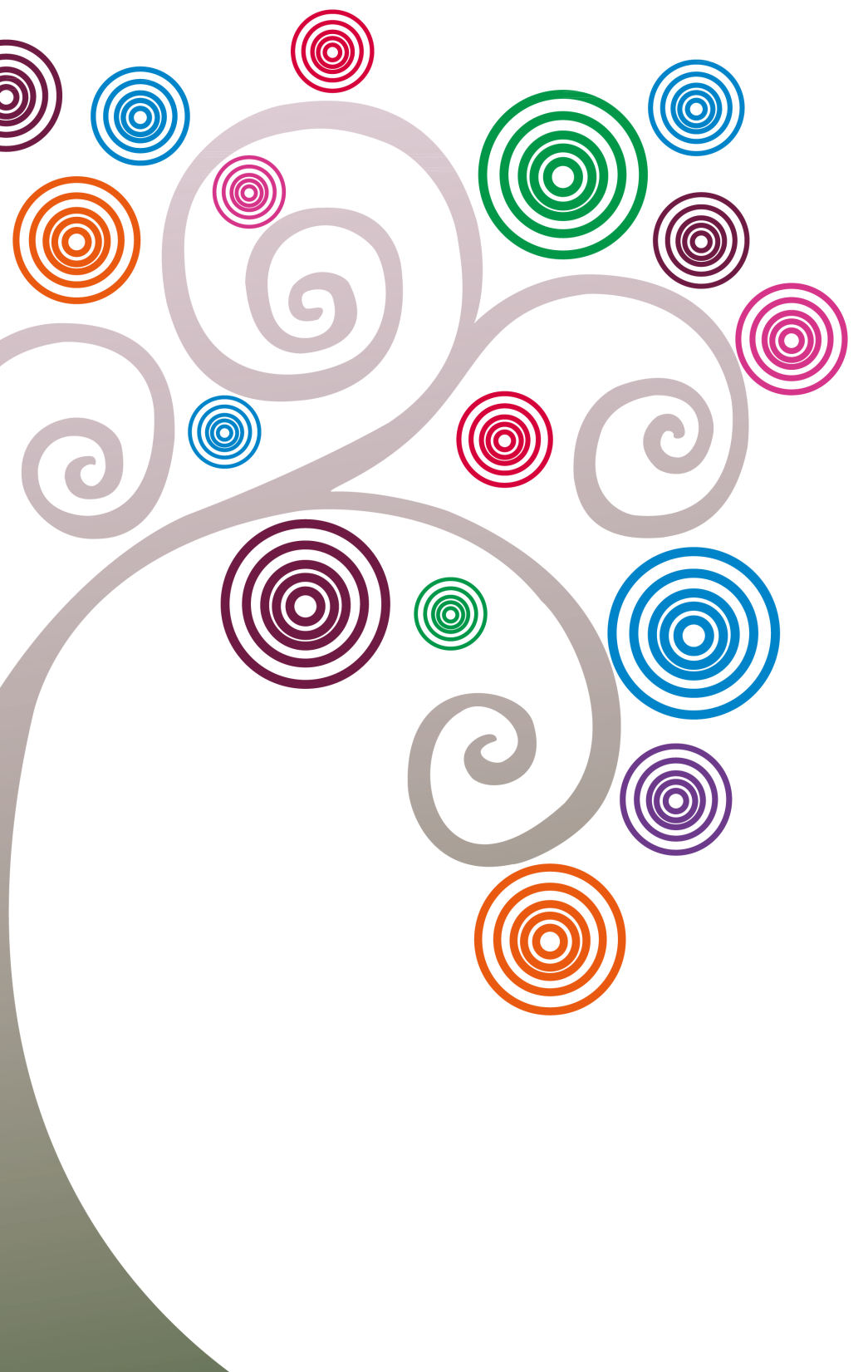 Capítulo 6.
Salud materno-infantil
Quintana Roo
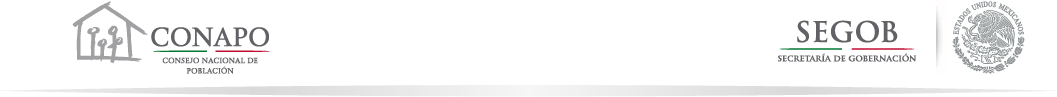 Gráfica 6.1. Porcentaje de mujeres en edad fértil1 que acudieron a atención prenatal en el primer trimestre del embarazo por entidad federativa, 2014
Porcentaje
Entidad
1Mujeres con últimos hijos nacidos vivos en los cinco años previos al levantamiento de la encuesta.
Fuente: Estimaciones del Consejo Nacional de Población con base en la ENADID  2014.
Gráfica 6.2. Número promedio de revisiones prenatales de mujeres en edad fértil1 por entidad federativa, 2014
Porcentaje
Entidad
1Mujeres con últimos hijos nacidos vivos en los cinco años previos al levantamiento de la encuesta..
Fuente: Estimaciones del Consejo Nacional de Población con base en la ENADID  2014.
Gráfica 6.3. Quintana Roo. Porcentaje de mujeres en edad fértil1 según tipo de revisión que le realizaron en las consultas prenatales, 2014
Porcentaje
1Mujeres con últimos hijos nacidos vivos en los cinco años previos al levantamiento de la encuesta.
Fuente: Estimaciones del Consejo Nacional de Población con base en la ENADID  2014.
Gráfica 6.4. Quintana Roo. Distribución porcentual de mujeres en edad fértil1 según tipo de parto, 2014
De emergencia
Normal
Cesárea
Programada
1Mujeres con últimos hijos nacidos vivos en los cinco años previos al levantamiento de la encuesta.
Fuente: Estimaciones del Consejo Nacional de Población con base en la ENADID  2014.
Gráfica 6.5. Porcentaje de mujeres en edad fértil1 que dieron leche materna al recién nacido por entidad federativa, 2014
Porcentaje
Entidad
1Mujeres con últimos hijos nacidos vivos en los cinco años previos al levantamiento de la encuesta..
Fuente: Estimaciones del Consejo Nacional de Población con base en la ENADID  2014.
Gráfica 6.6. Quintana Roo. Distribución porcentual de mujeres en edad fértil1 según razón de no amamantamiento, 2014
Porcentaje
1Mujeres con últimos hijos nacidos vivos en los cinco años previos al levantamiento de la encuesta.
Fuente: Estimaciones del Consejo Nacional de Población con base en la ENADID  2014.